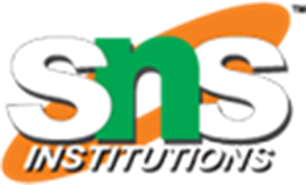 COMPUTER: A Smart Machine
1
What is computer ?
Computer is an electronic machine. 
It runs on electricity. It takes inputs from you. 
It uses some program (set of instructions) to process these inputs. 
Finally it delivers output as per your requirement.
2/10
TOPIC/COURSE CODE-NAME/FACULTY/DEPT/COLLEGE
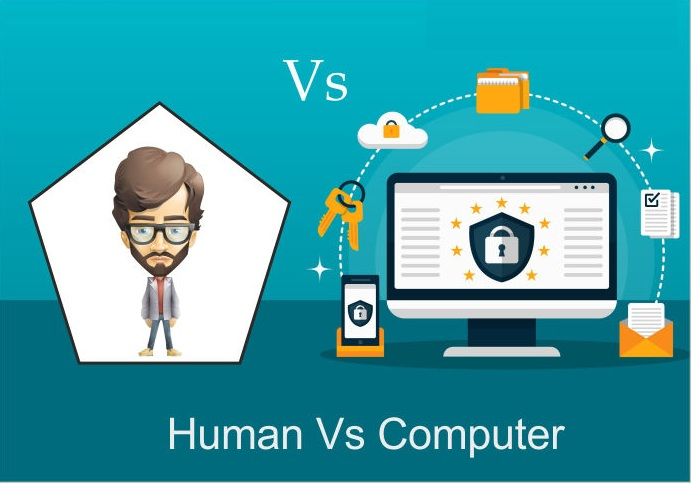 5/26/2020
3/10
TOPIC/COURSE CODE-NAME/FACULTY/DEPT/COLLEGE
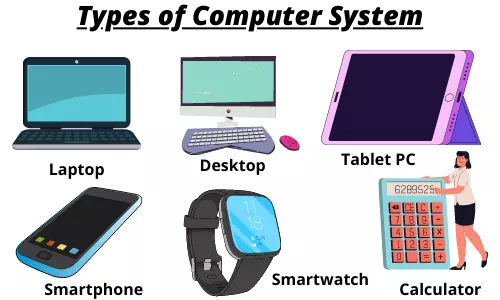 5/26/2020
4/10
TOPIC/COURSE CODE-NAME/FACULTY/DEPT/COLLEGE